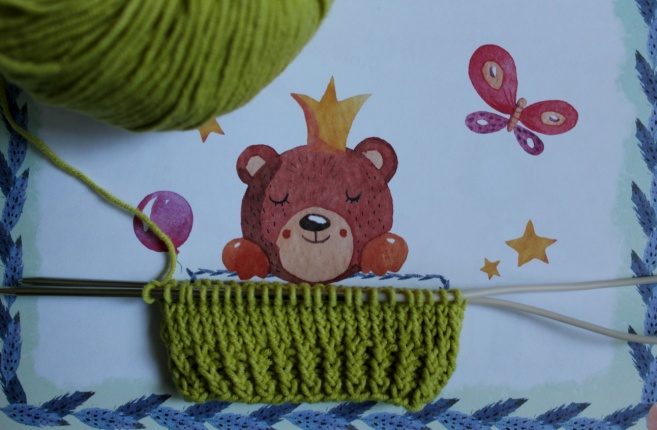 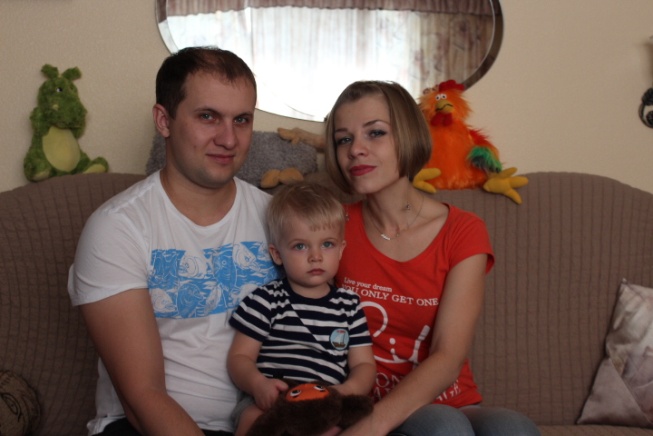 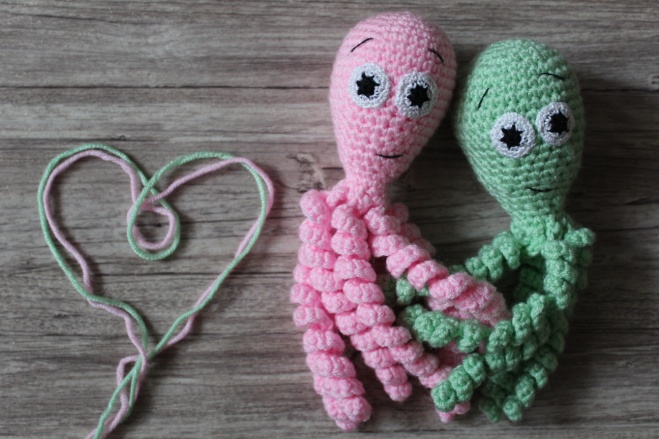 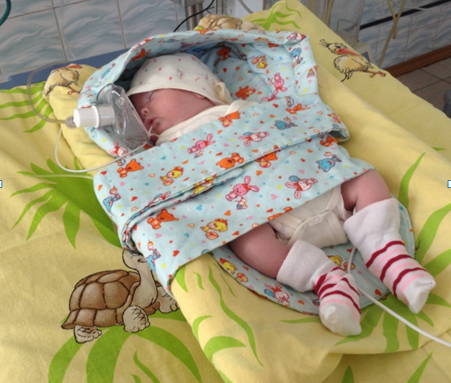 Волонтерский отряд «Счастье на ладони»
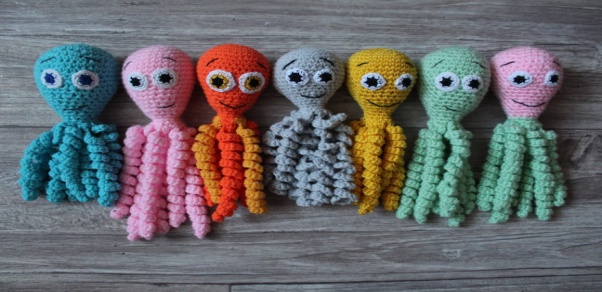 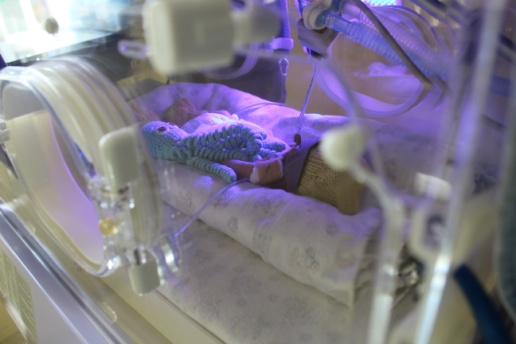 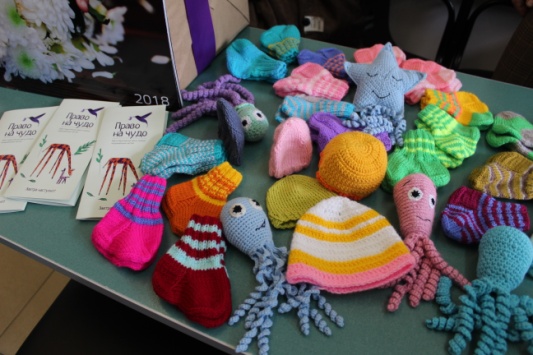 Отчёт за 2017-2018 год
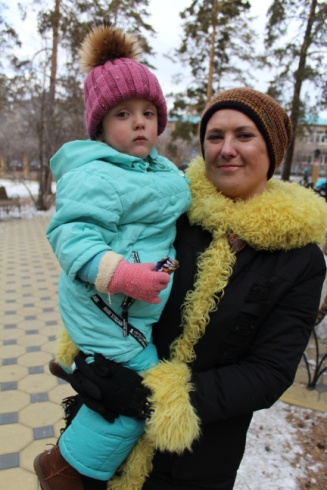 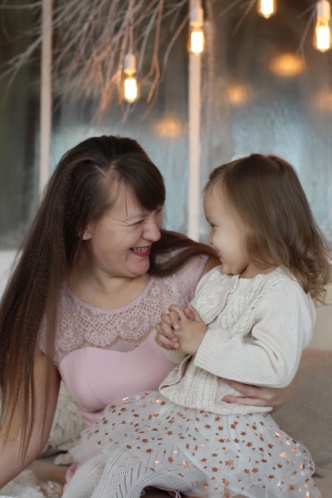 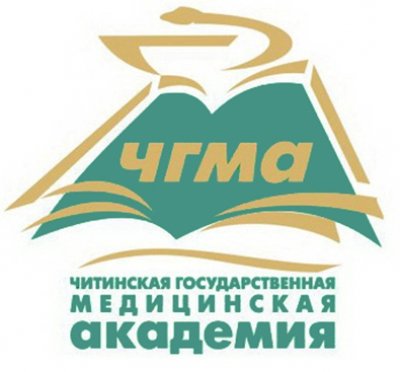 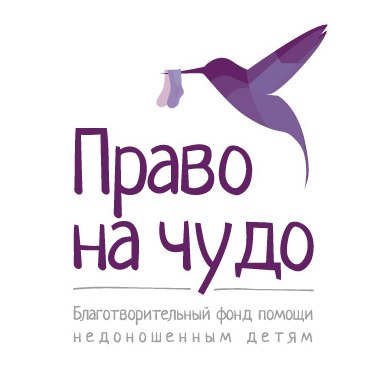 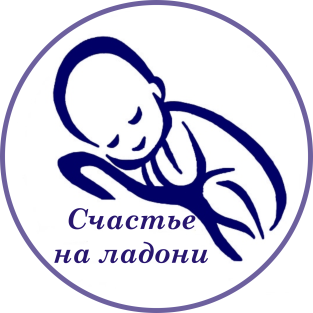 Школа пациента
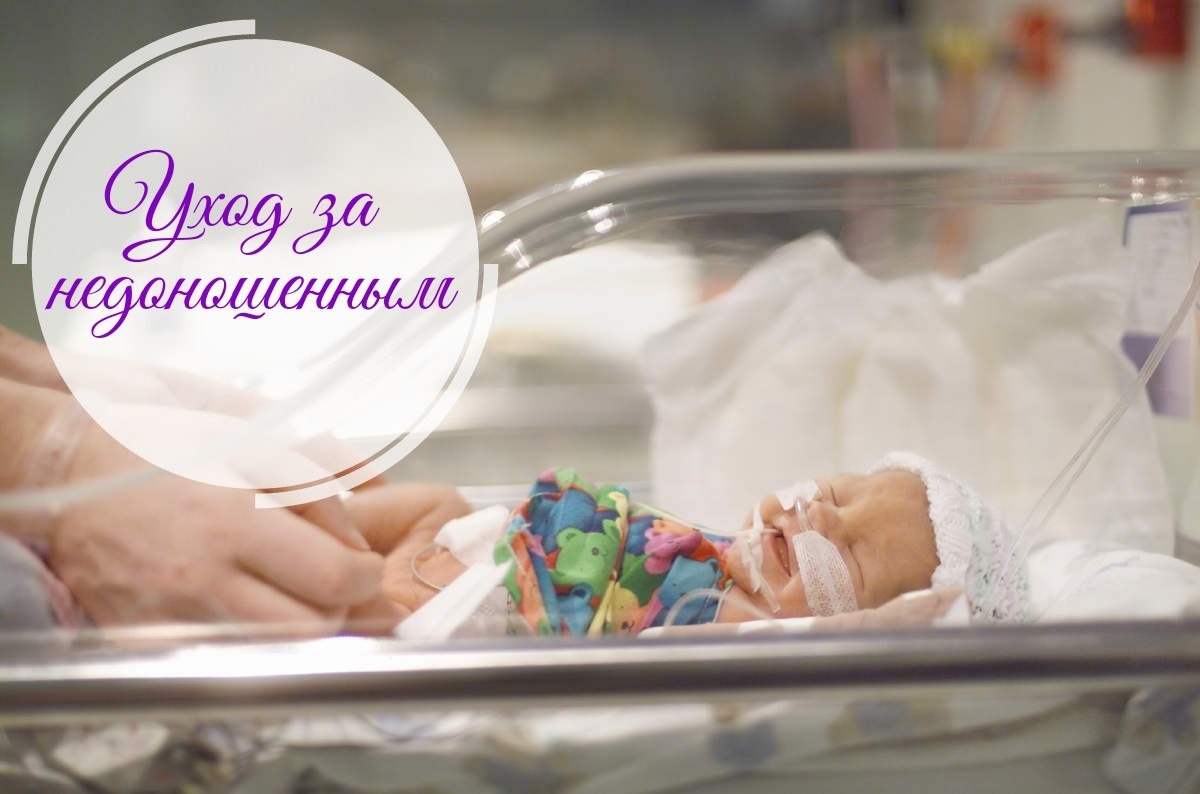 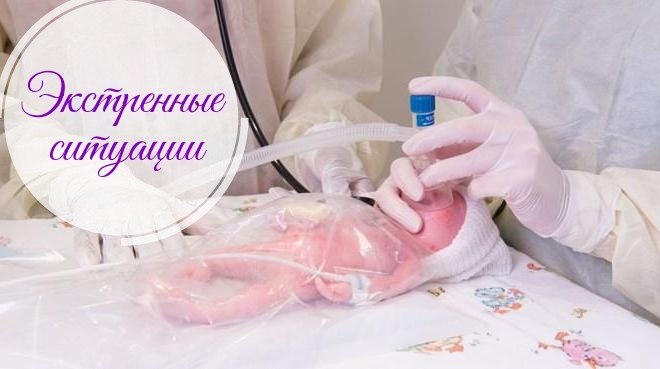 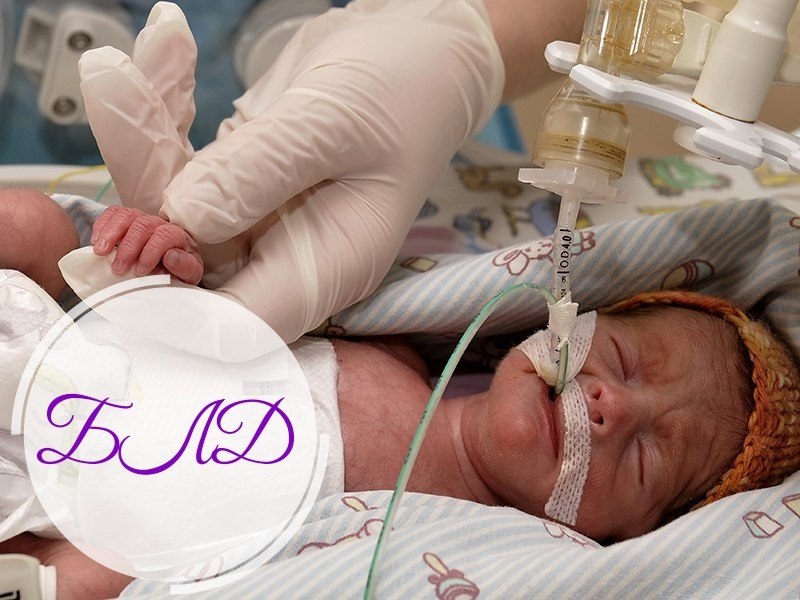 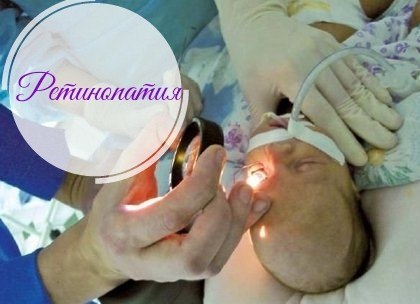 Школа пациента
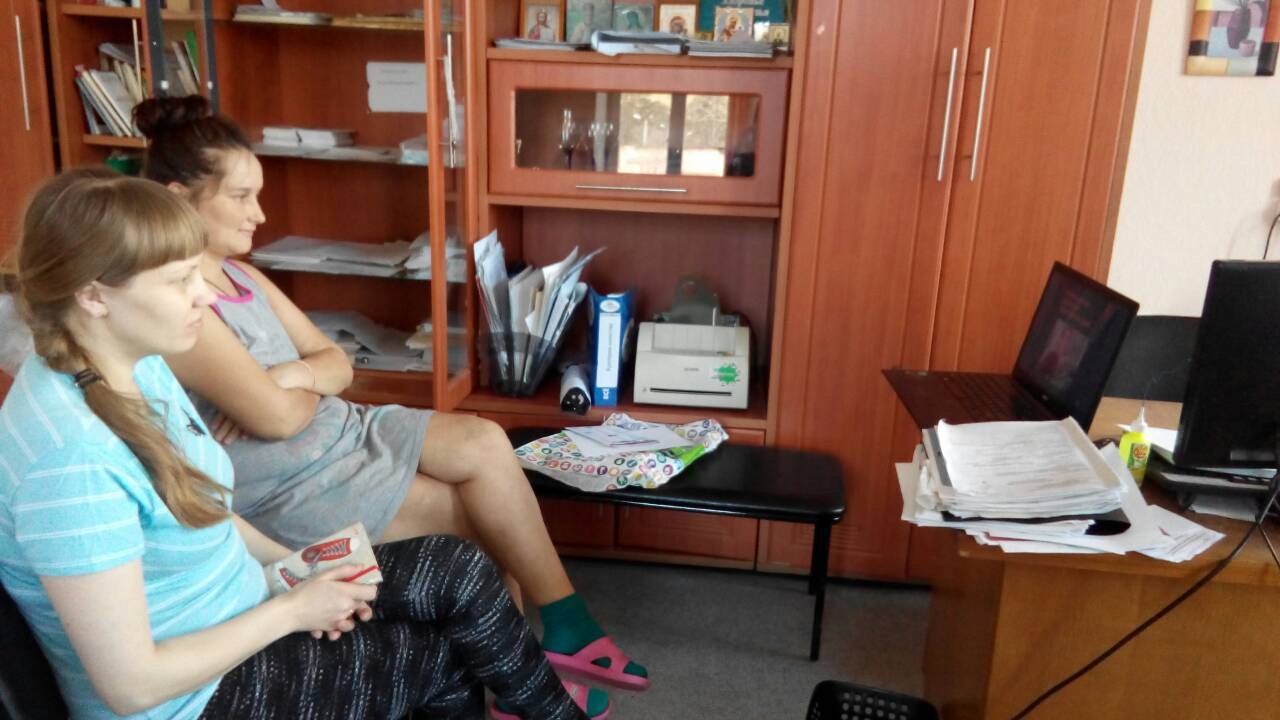 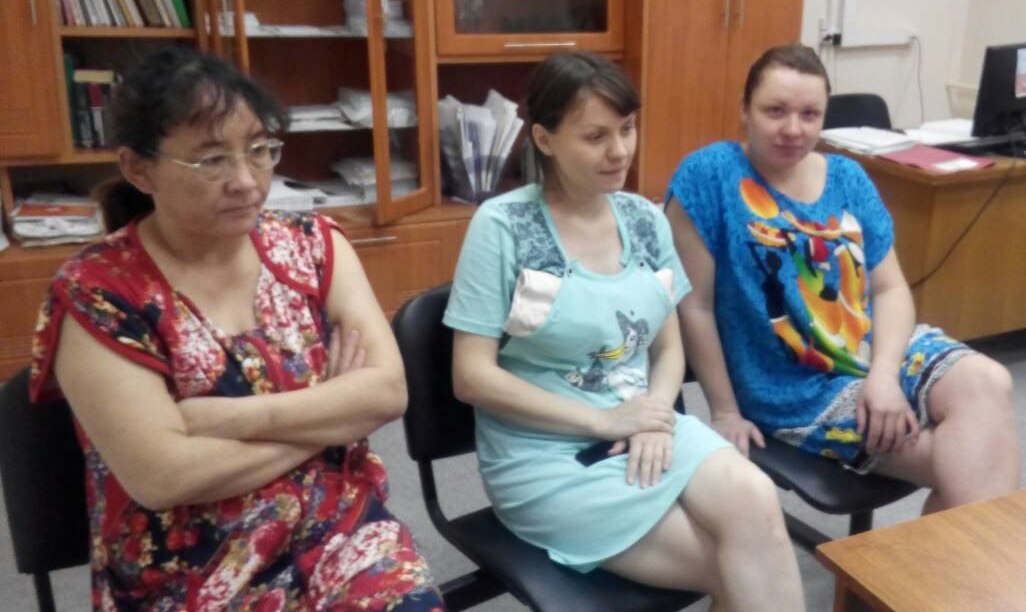 Форум «Спешите делать добро»
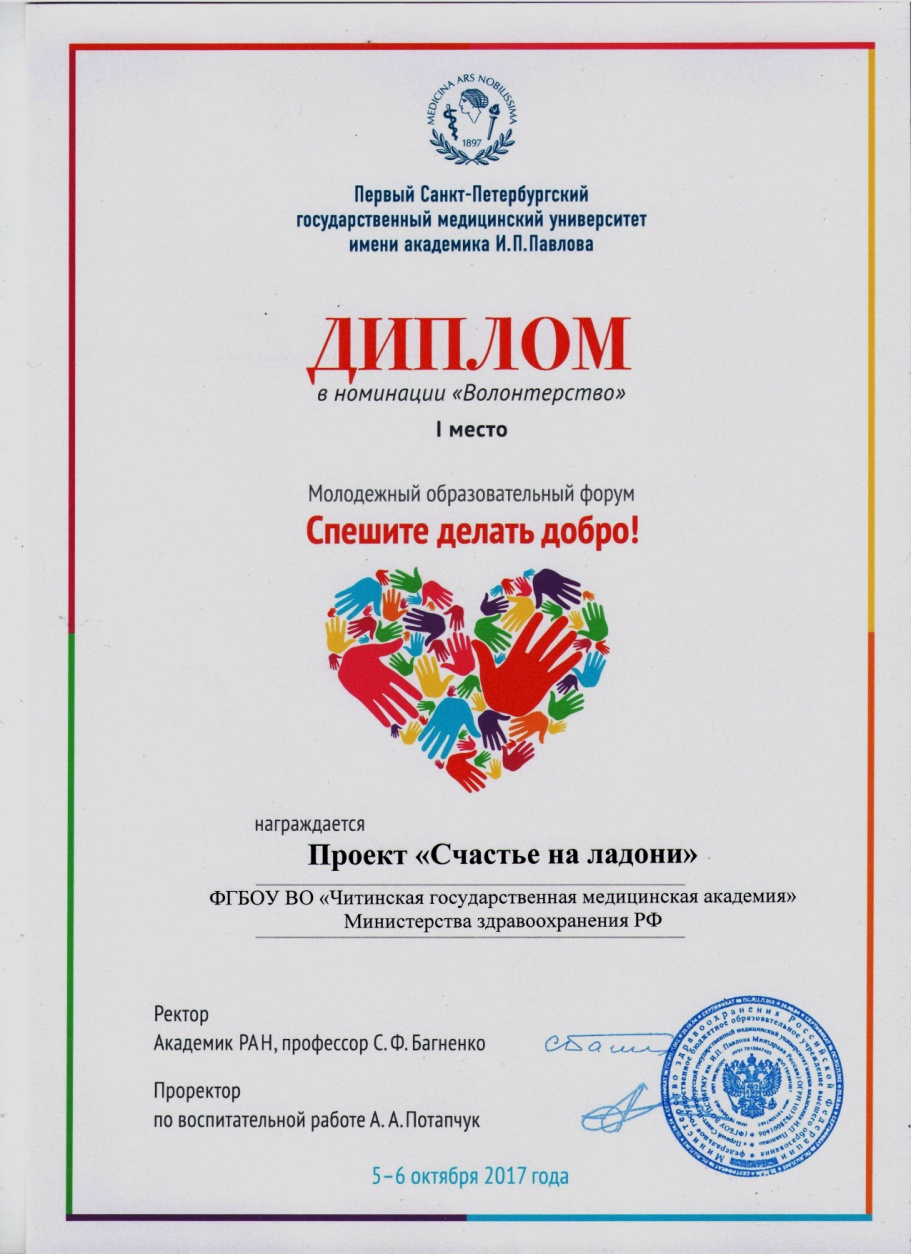 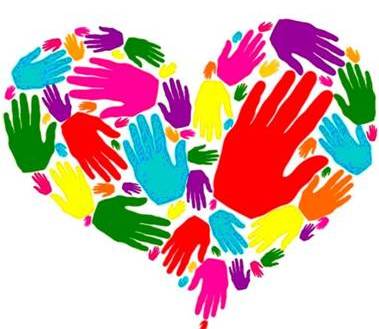 Благотворительная акция «Терапевтическая игрушка»
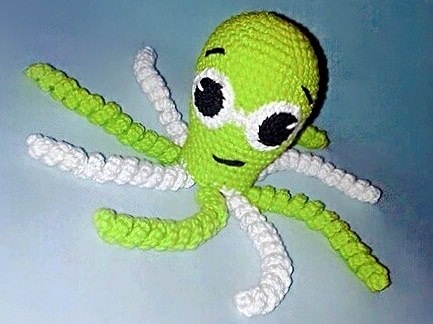 Благотворительная акция по сбору подгузников и салфеток
Видеоролик ко дню недоношенного ребенка
Ася820г28см
Антон834г37см
Алина960г40см
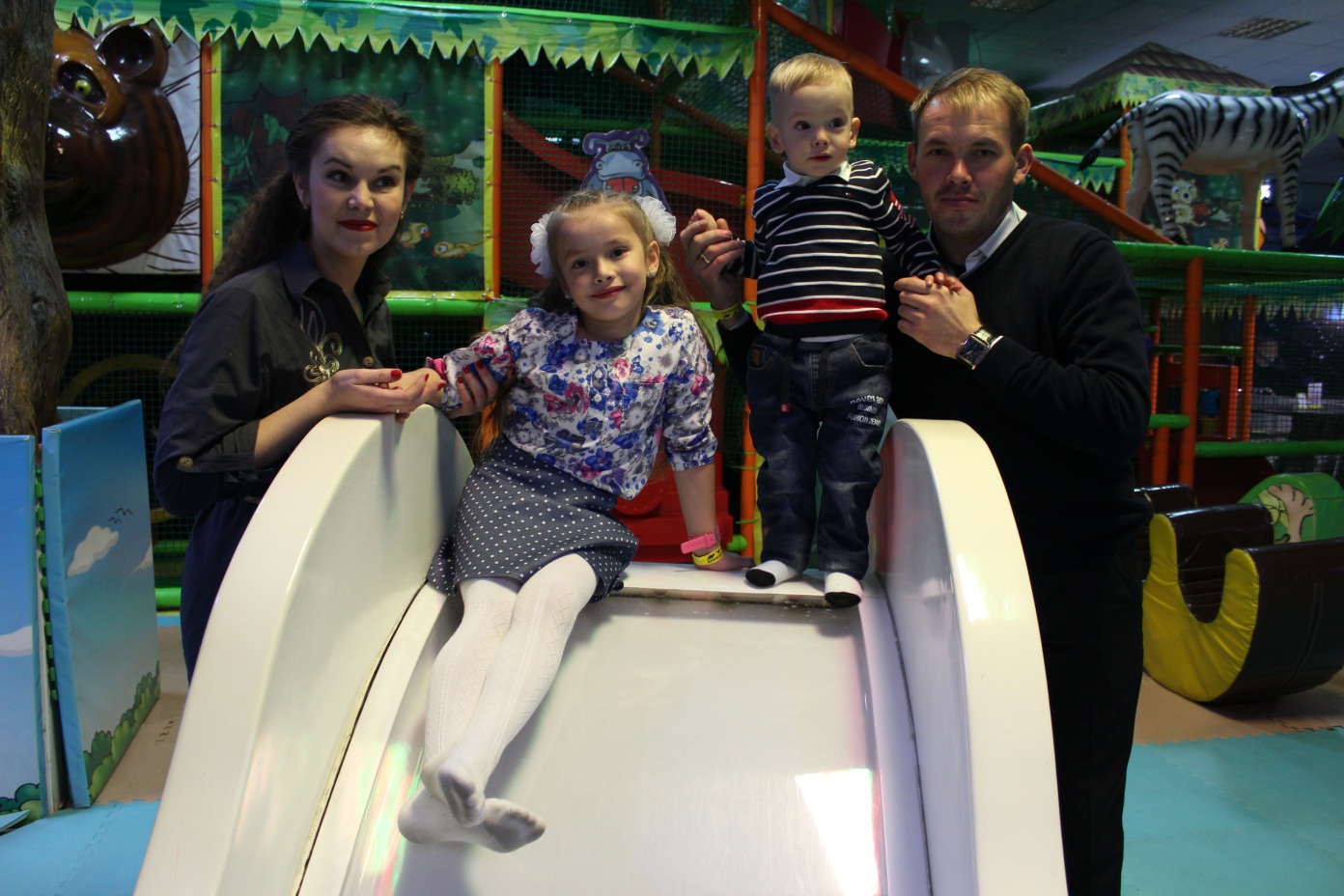 Макар1128г40см
Света1893г45см
Савелий
2214г
44см
Международный деньнедоношенного ребенка
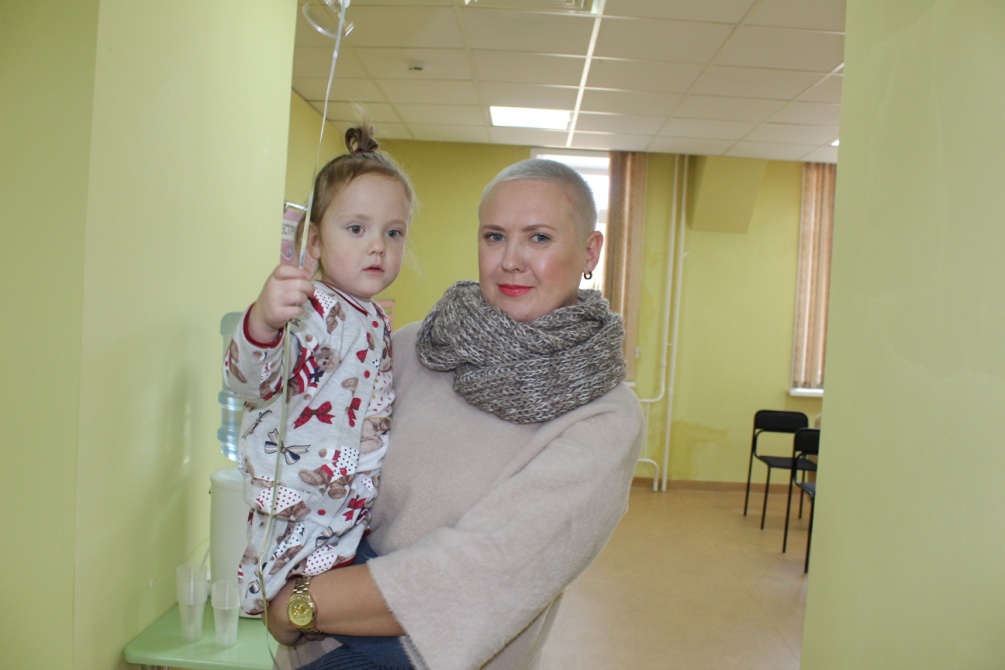 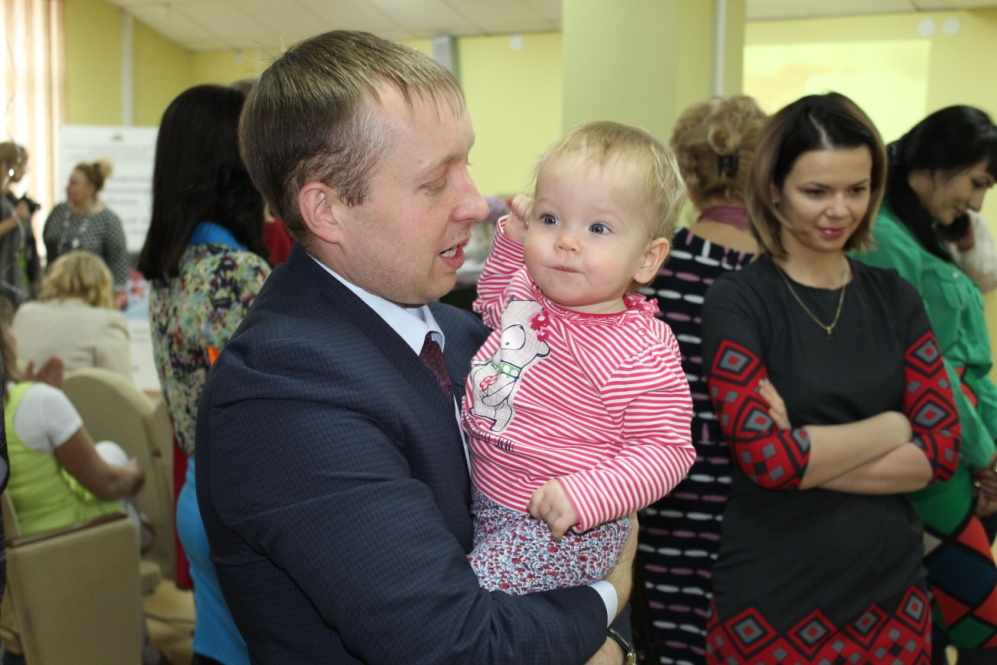 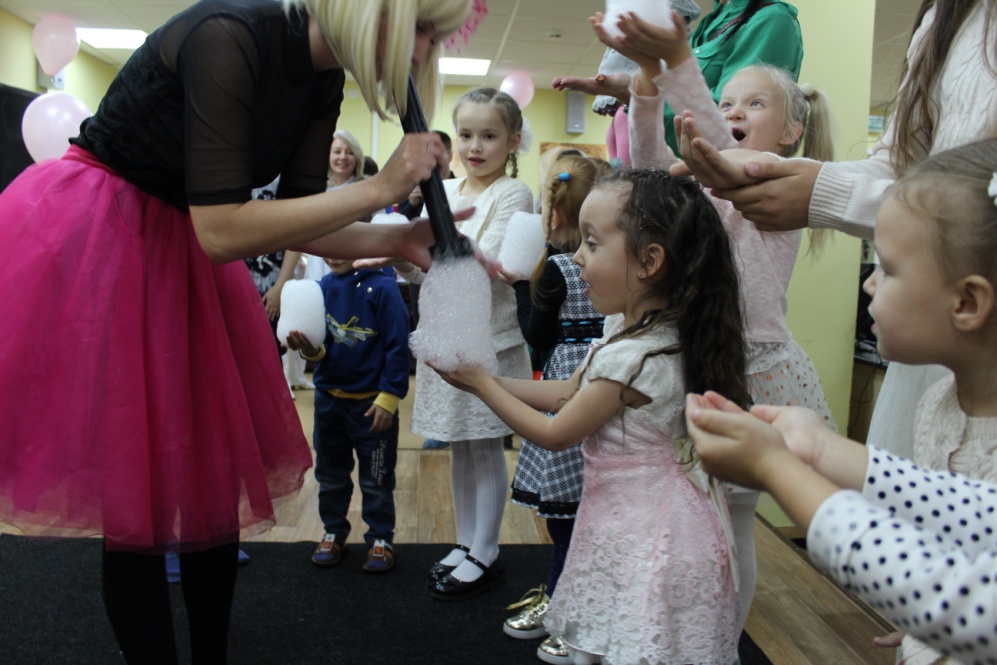 Международный деньнедоношенного ребенка
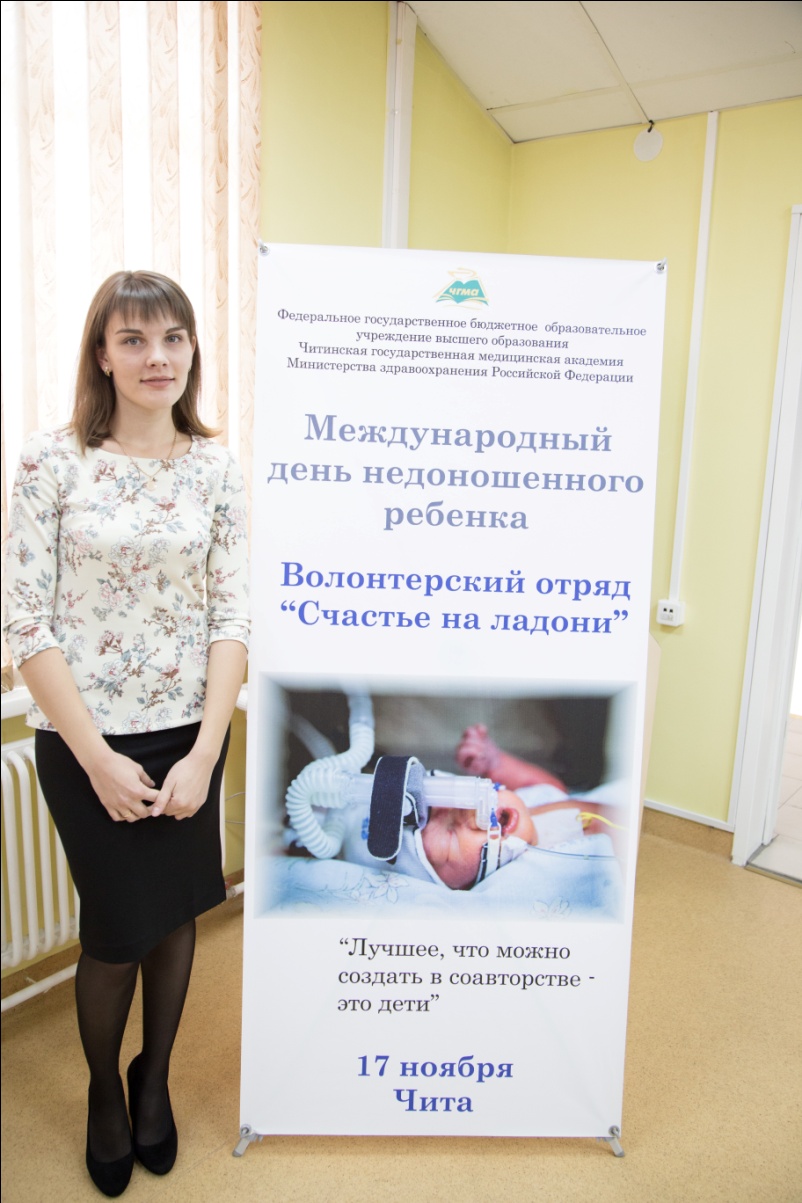 Международный день недоношенного ребенка
Ежегодная премия «Золотой колибри»
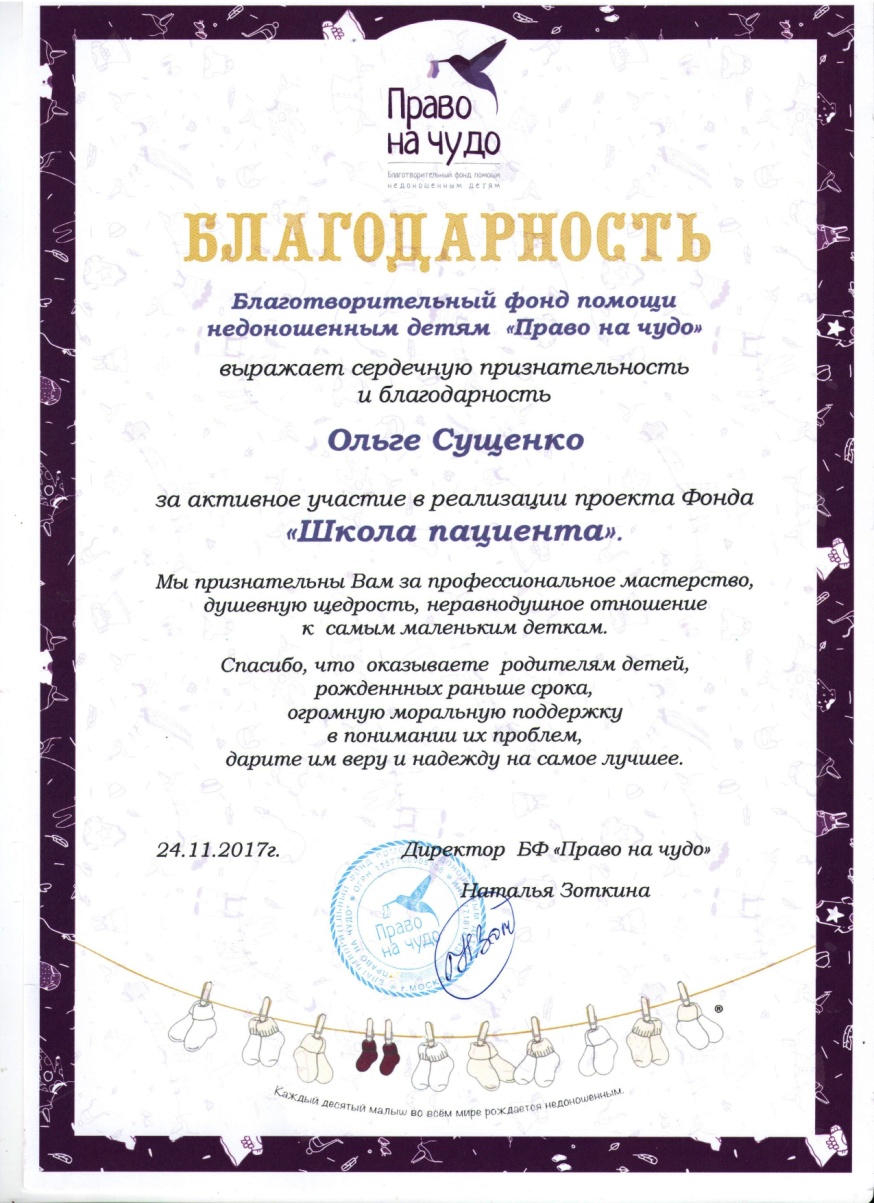 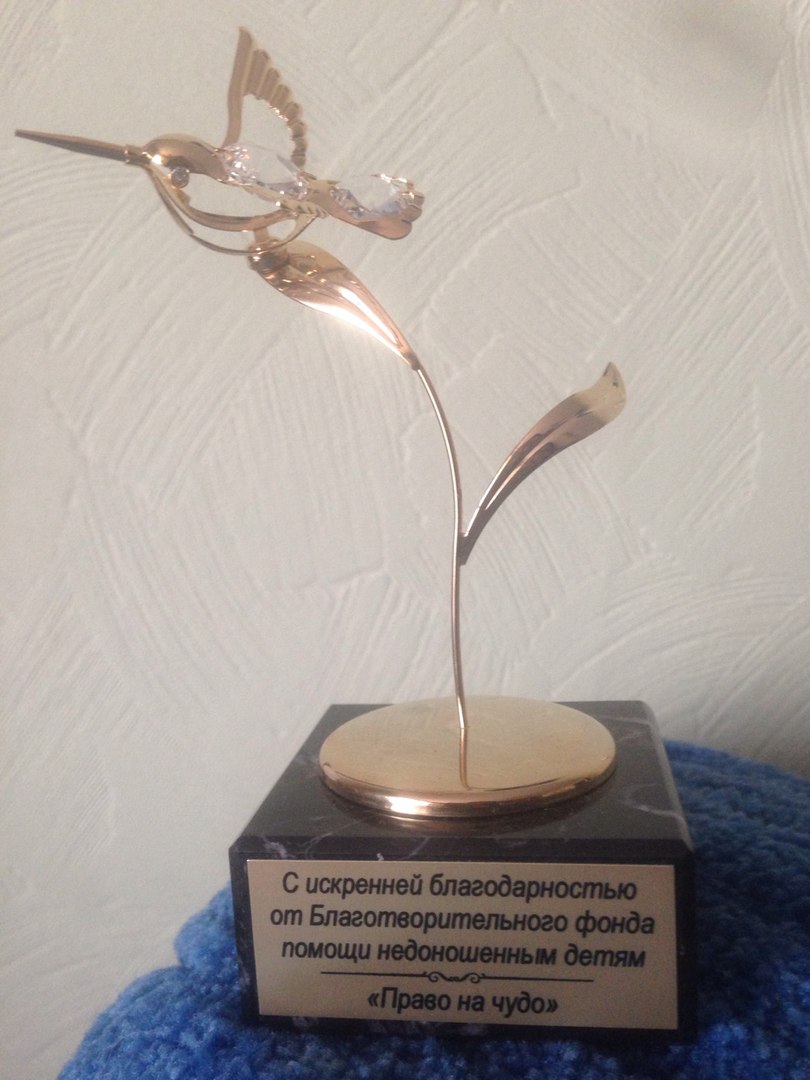 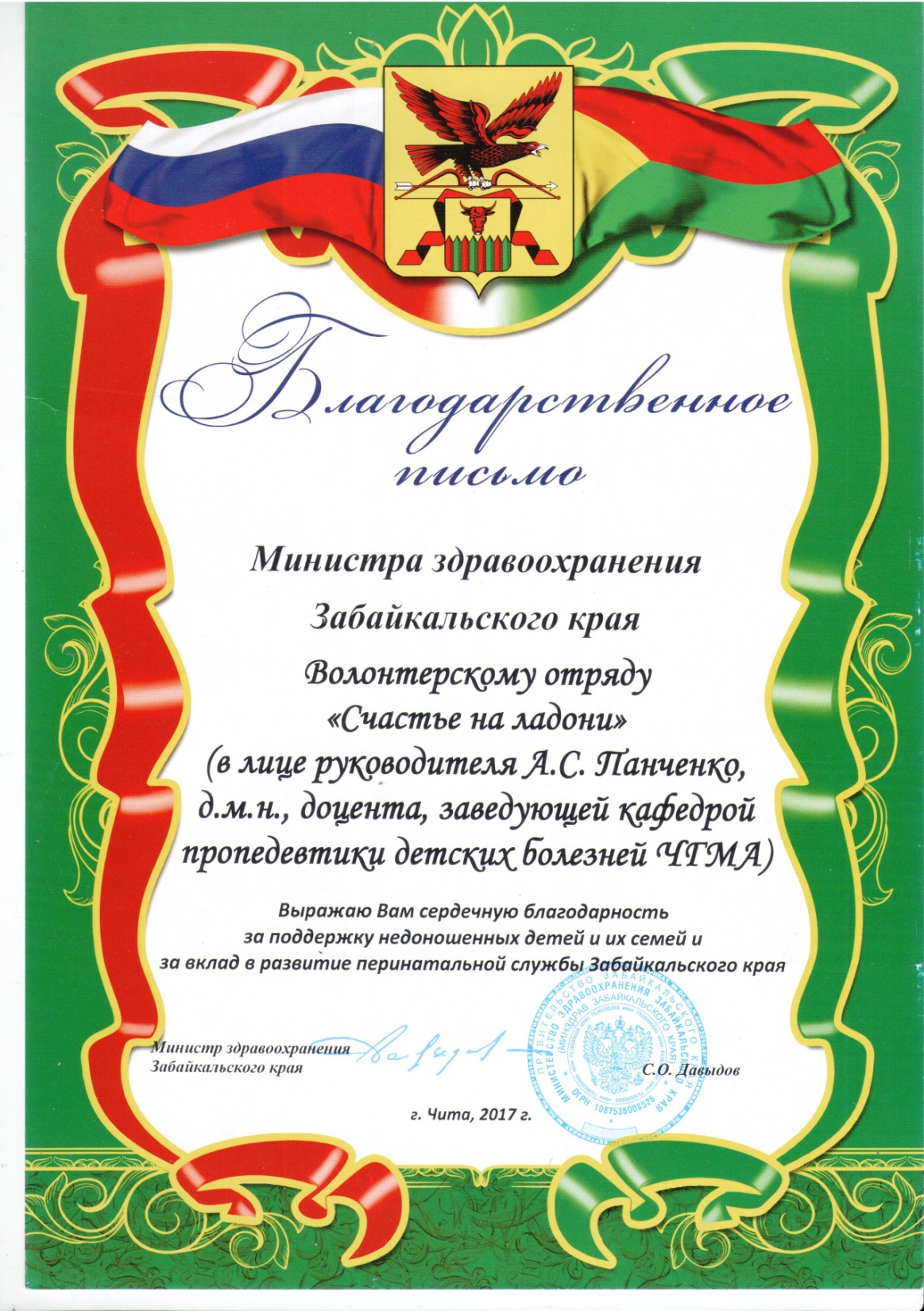 I I – я Межрегиональная научно-практическая конференция«Актуальные вопросы неонатологии и детской хирургии»Первые итоги
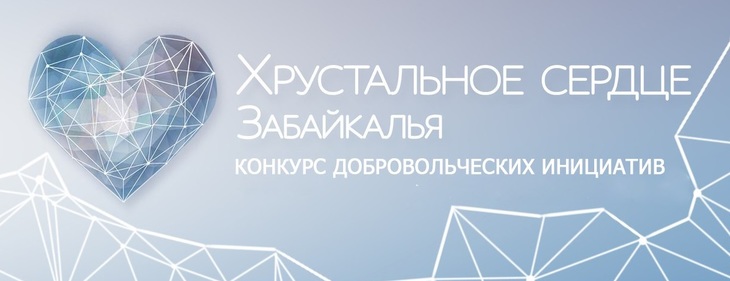 Участие в конкурсе проектов
«Доброволец года 2017»
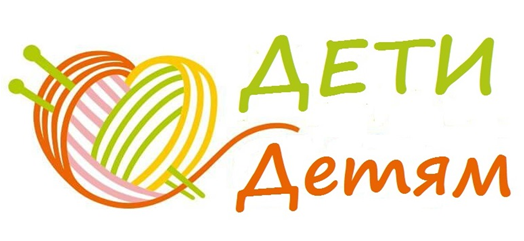 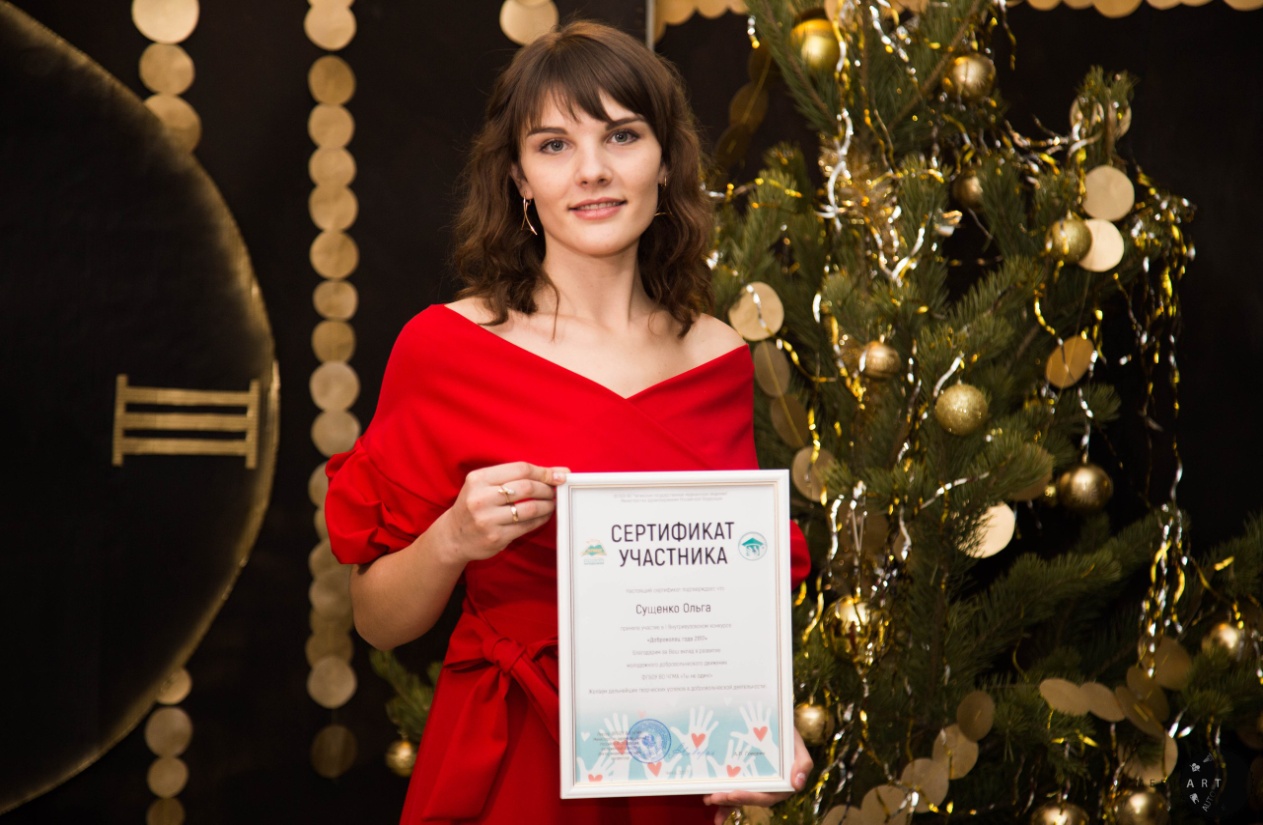 Марафон «Подари тепло»1 этап
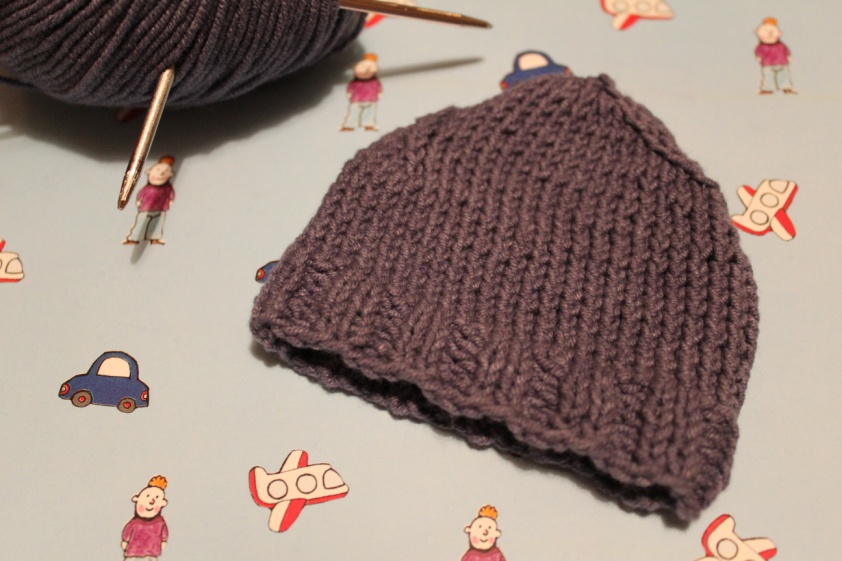 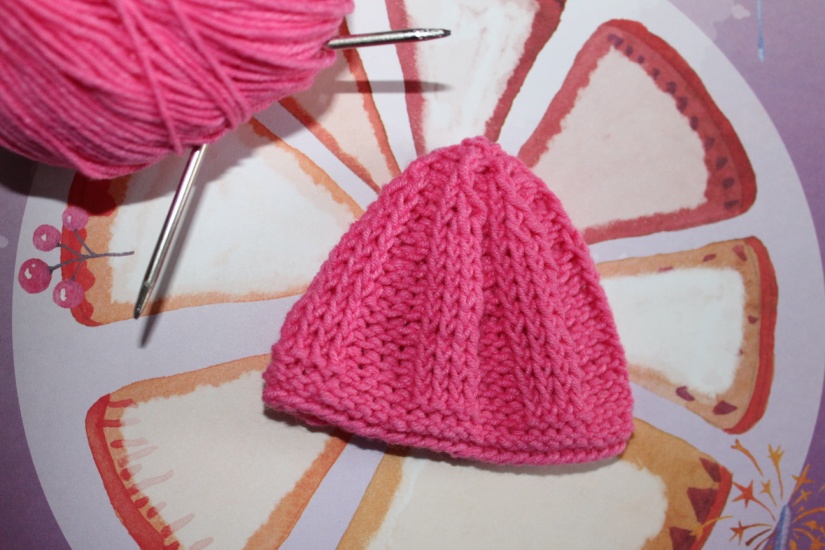 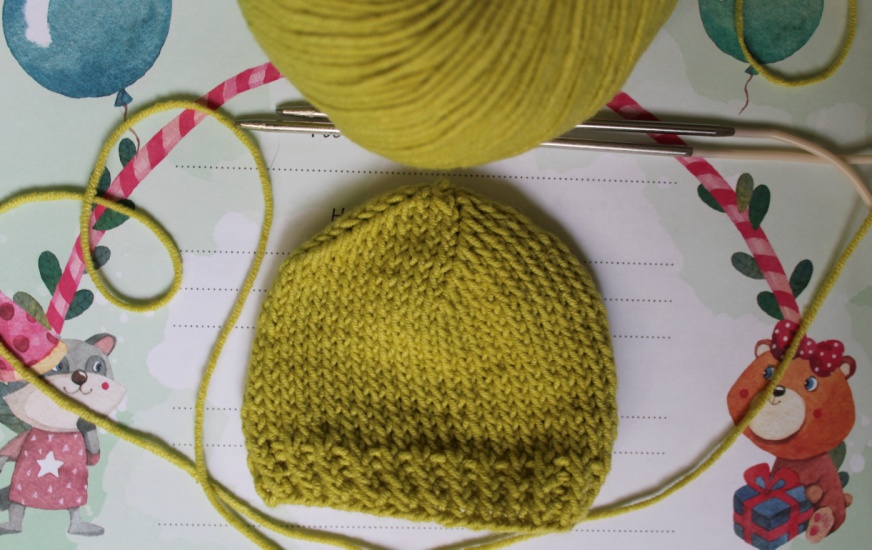 Марафон «Подари тепло»2 этап
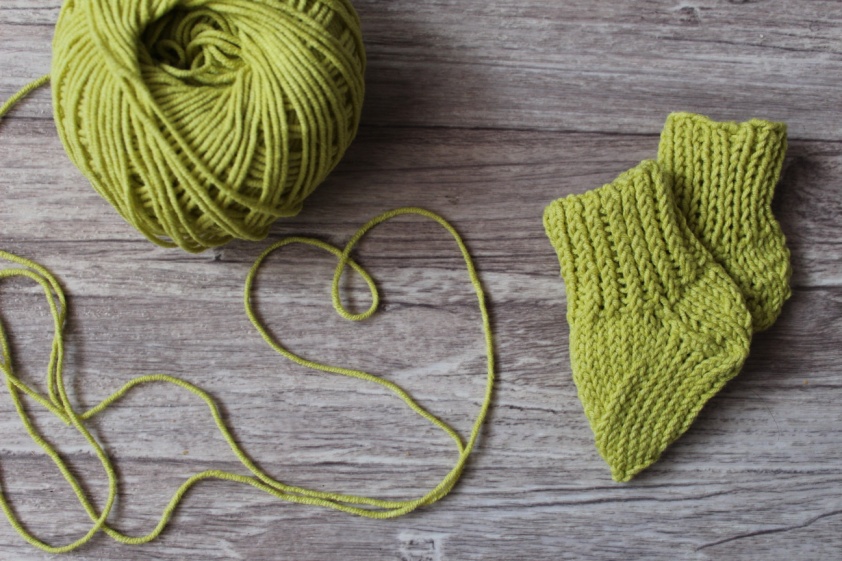 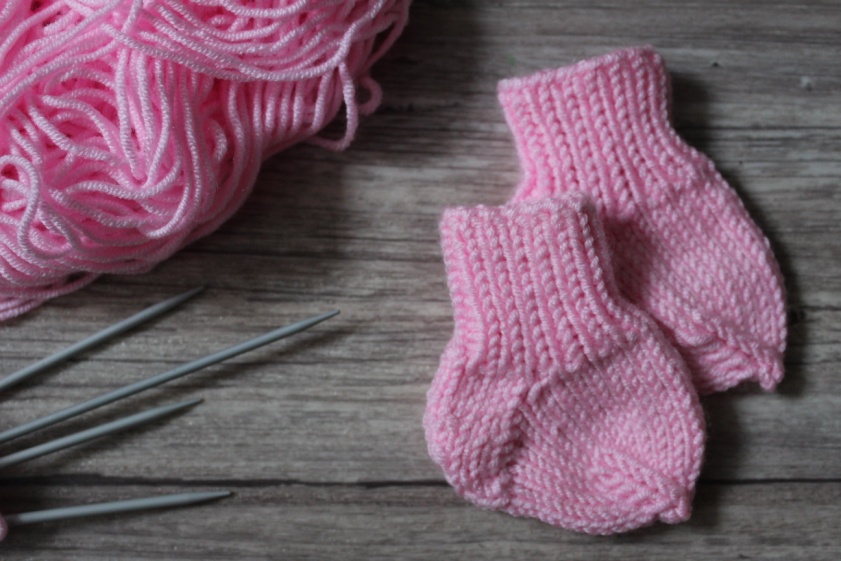 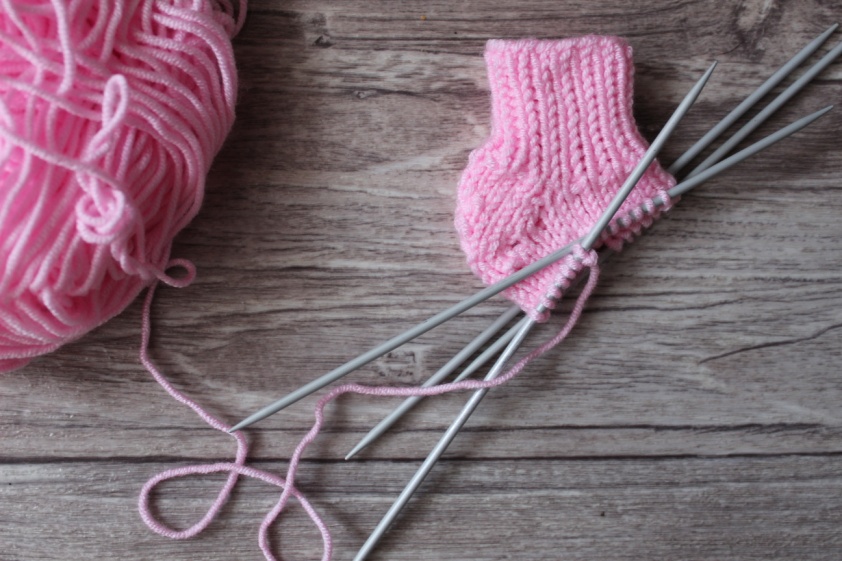 Марафон «Подари тепло»3 этап
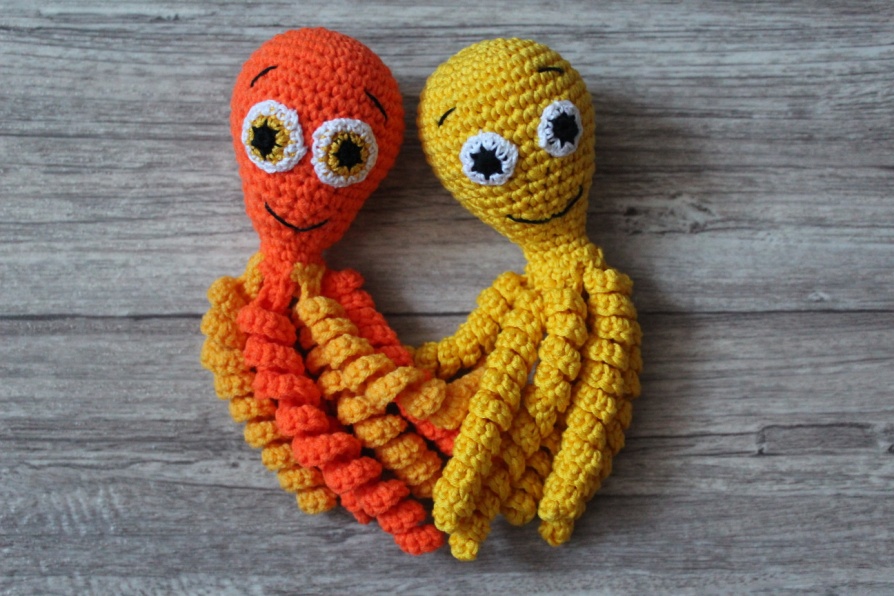 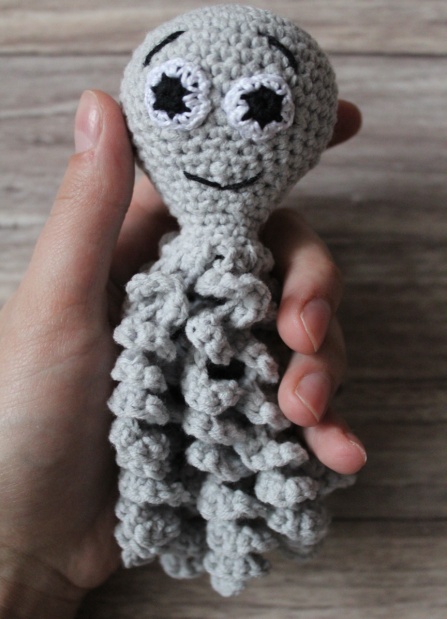 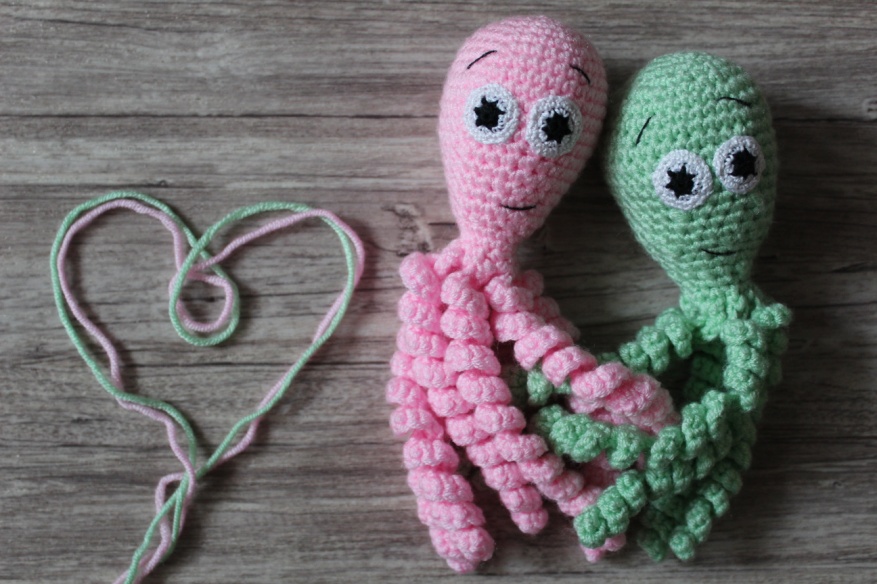 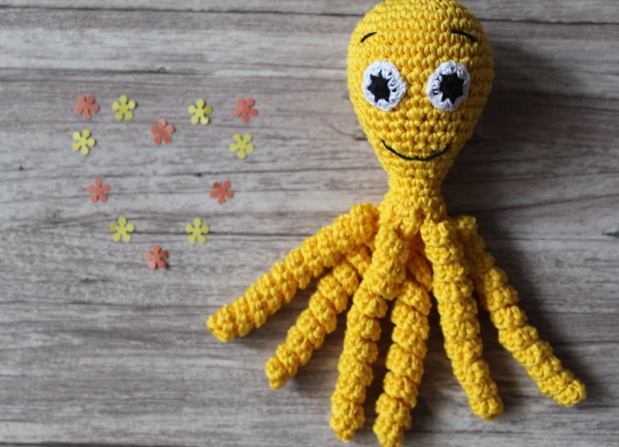 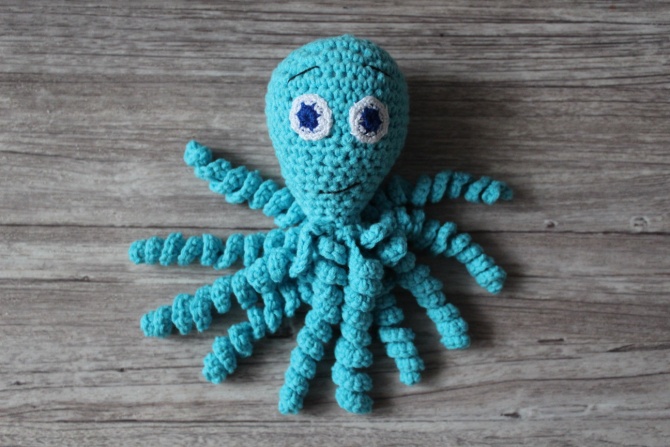 Благотворительные акции
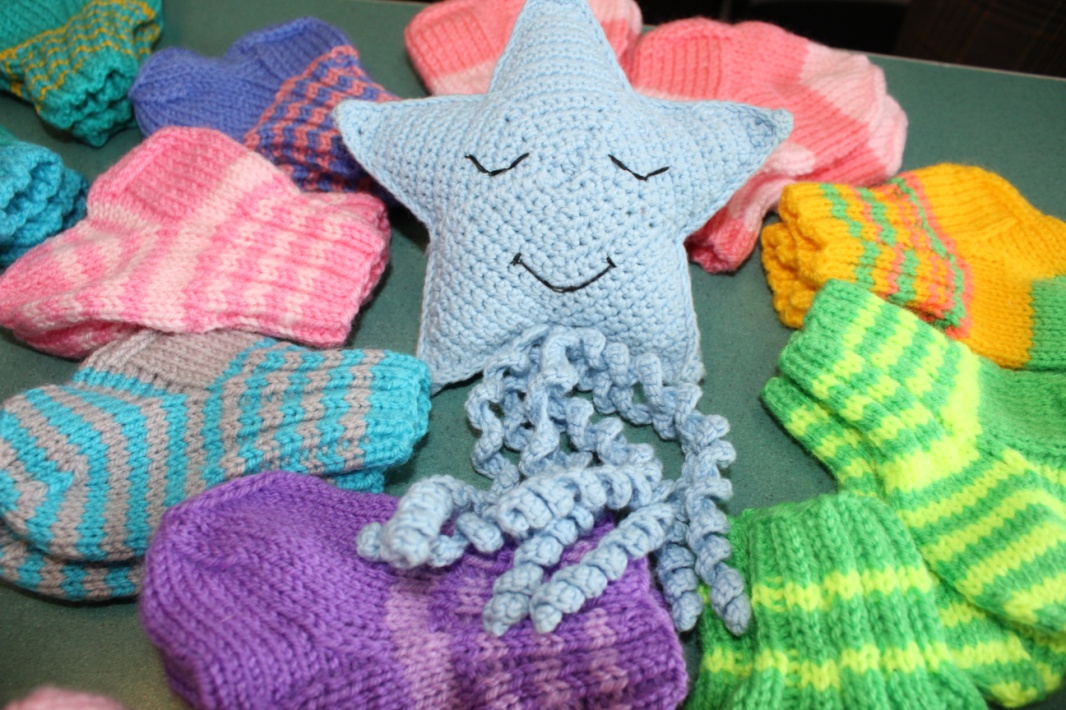 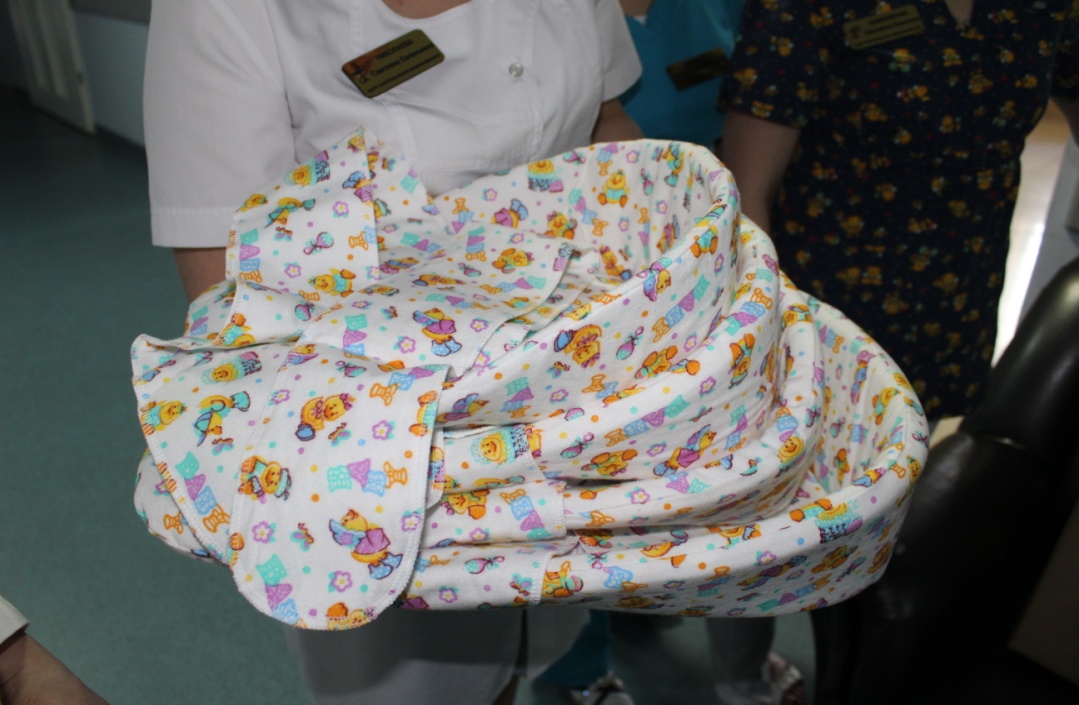 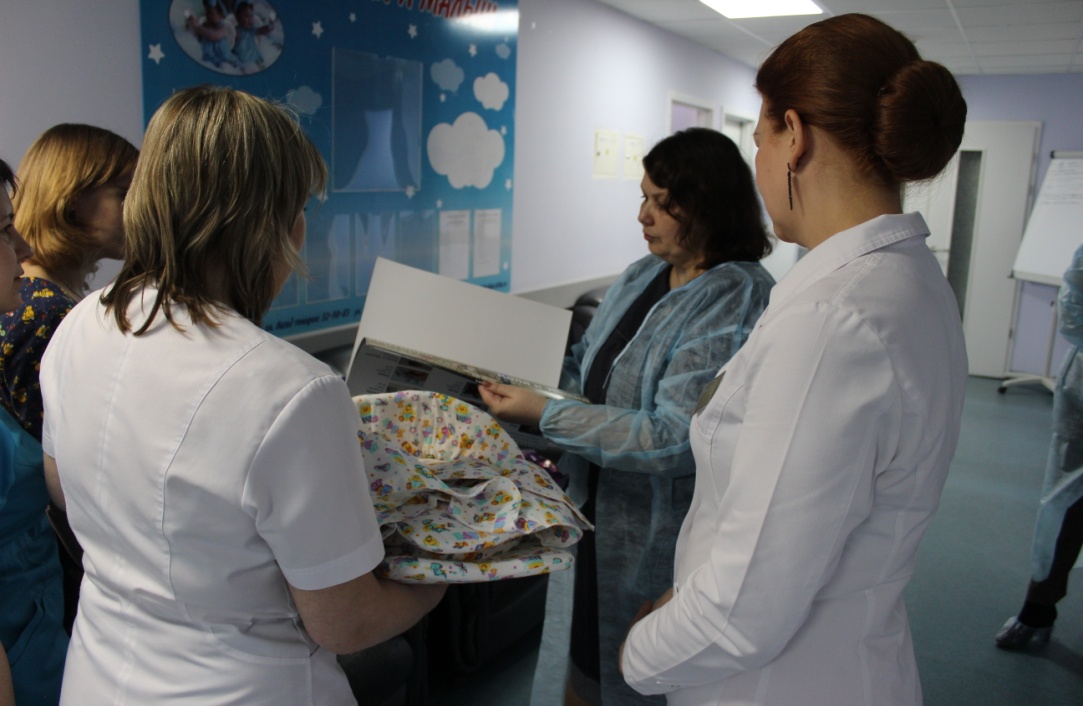 Встреча с координатором «Право на чудо»
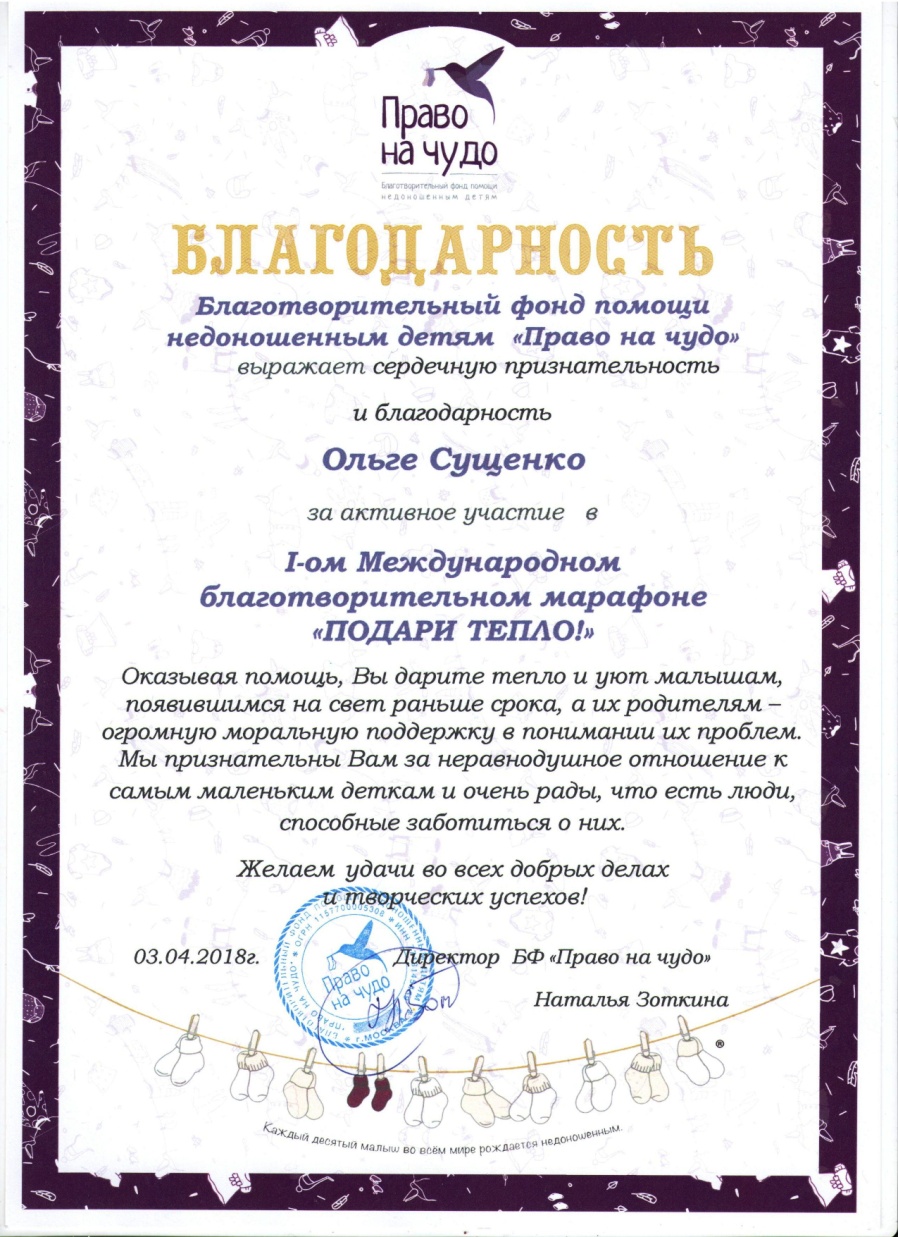 Январь 2017
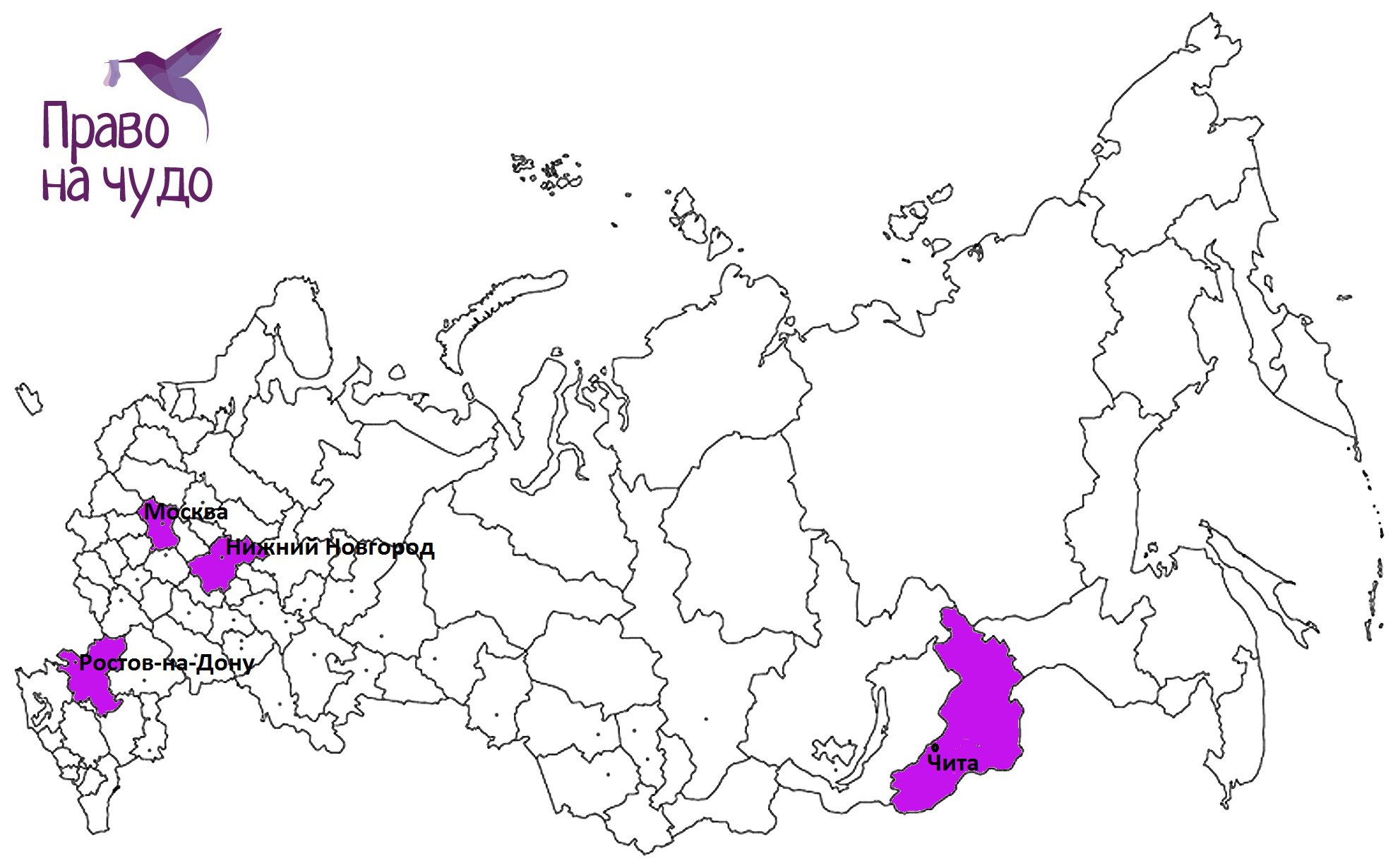 Январь 2018